Introduction to the Open Educational Resources Initiative (OERI)
ASCCC 2020 Curriculum InstituteWednesday, July 8, 20202:45 – 4:00pm
[Speaker Notes: AT]
Session Description
The ASCCC OERI aims to make the adoption of OER as commonplace as the adoption of a commercial text. What does this mean for curriculum, and students? Join us for a lively discussion of the work of the OERI and intersection of OER, curriculum, equity, student and success.
Your Presenters
Michelle Pilati – Faculty Coordinator, OERI
Psychology, Rio Hondo College
Suzanne Wakim – Regional Lead, Project Facilitator, OERI
Biology, Butte College
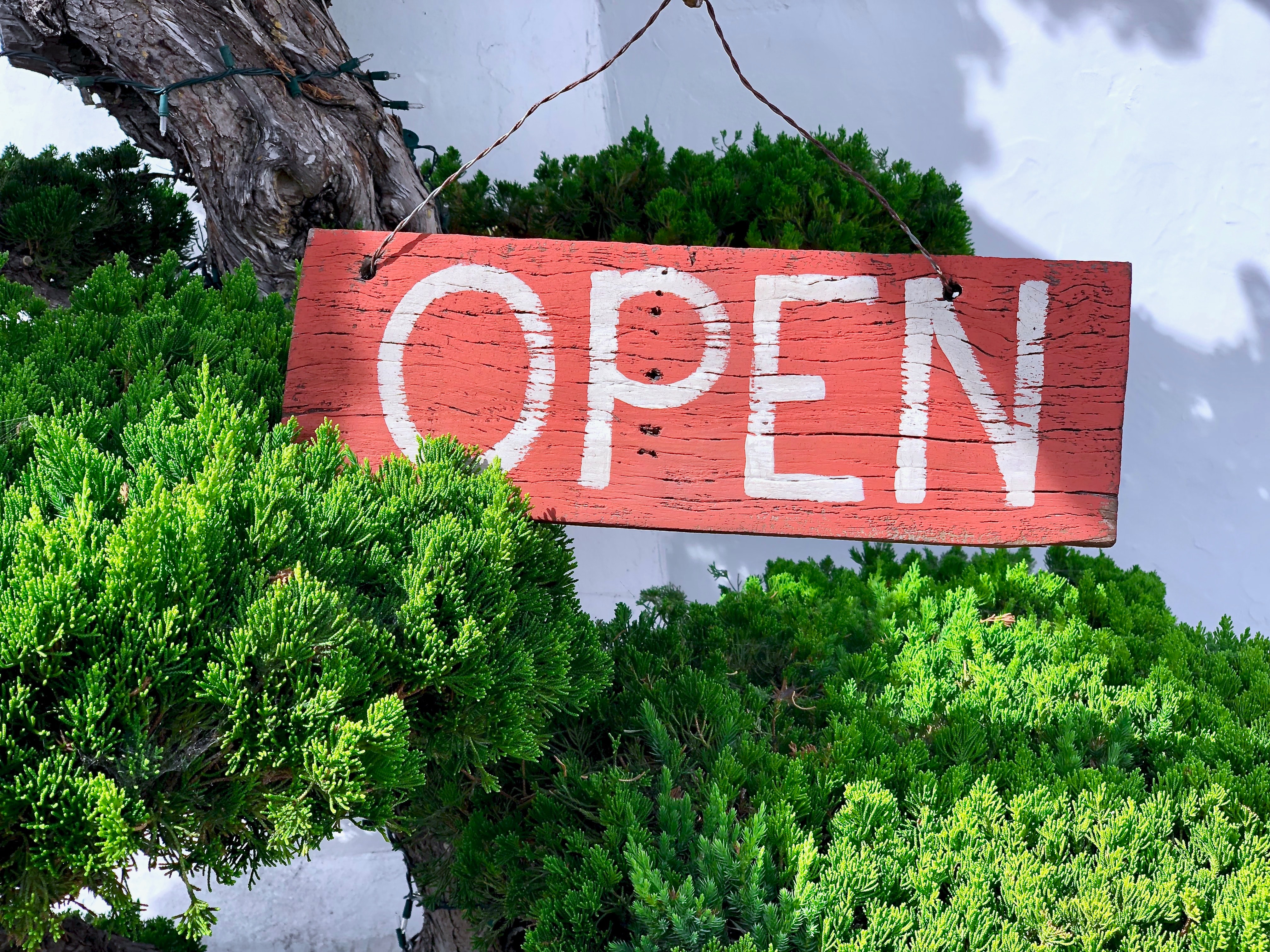 Overview
The ASCCC OERI
OER Today
OER and Curriculum 
OER, Equity, and Student Success
Plans for 2020-2021
[Speaker Notes: AT]
OER
Open – Generally free, generally modifiable
Educational – Um, used to educate
Resources - ??
Examples of OER
Text-equivalents
Populated course shells
Ancillaries
Powerpoints
Testbanks
Homework systems
Images
Videos
July 13, 2019
How do you know what is “open”?
July 13, 2019
[Speaker Notes: https://pixabay.com/]
How “open” is it?
July 13, 2019
[Speaker Notes: https://pixabay.com/users/progressor-160265]
Elements of Creative Commons “Licenses”
BY = provide attribution
SA = share alike - “You let others copy, distribute, display, perform, and modify your work, as long as they distribute any modified work on the same terms.”
NC = “No charge” - NonCommercial
ND = No derivatives (bad)
July 13, 2019
[Speaker Notes: https://creativecommons.org/share-your-work/licensing-types-examples/]
The ASCCC OERI
A 5-year project to implement OER systemwide coordinating state level activities to increase OER availability and supporting local OER implementation. 
Launched January 2019
July 13, 2019
[Speaker Notes: MP]
OER in the Colleges – January 2019
Individual colleges have ZTC grants (23 Colleges)
All colleges required to have implemented designation in class schedule to identify courses with no associated text costs (SB 1359)
ASCCC OER Task Force >>> ASCCC OER Initiative
Emphasizing resources that serve the state’s needs
[Speaker Notes: AT]
Some of OERI’s Goals
Ensure OER availability for at least 70% of all C-ID courses.
Significantly reduce costs for students in at least 50% of the most highly enrolled courses.
Develop systems to replace high-cost homework systems and other ancillary materials.
July 13, 2019
[Speaker Notes: MP - Increase adoption of OER, thus allowing more students access to material and giving them greater opportunity to be successful.]
Activities - General
Identify OER needs and determine how best to meet them.
Create discipline faculty teams with leaders to facilitate resource identification and development. 
Establish a Request for Proposals process.
July 13, 2019
Activities – Support and Coordination
Provide expertise with respect to copyright, accessibility, and technology/instructional design to facilitate local and statewide OER efforts. 
Build on the accomplishments of other state-funded OER efforts and leverage the work and resources of existing grants and initiatives.
July 13, 2019
OERI Accomplishments To Date
Established system of OERI Liaisons
Surveys, webinars, presentations, 
Canvas shell, Website
Discipline Groups
RFP 1
RFP 2
Statewide Discipline Collaborations
OER allows for broad collaborations
RFP requires collaboration to increase impact
Discipline Group convenings and Canvas Course
Where do we go from here?
OER Today
Why is now the time – more than ever – for OER?
How can OER be used to build flexibility into curriculum?
How does OER help support students during times of emergency?
OER and Curriculum
How do you document OER on the COR?
Documenting Open Educational Resources Options in Course Outline of Record (19S)
Resolved, That ASCCC develop guidelines for how to indicate the option of using OER on course outlines of record
Resolved, That ASCCC encourage local academic senates to develop mechanisms to encourage faculty to consider OER when developing or revising courses and to document the use of OER on the course outline of record.
July 13, 2019
[Speaker Notes: https://asccc.org/resolutions/documenting-open-educational-resources-options-course-outline-record]
OER Degrees
How do you identify OER for a degree that works for 114 colleges?
How do you identify OER for general education courses that transfer?
114 colleges in 72 districts – and only some of the multi-college districts share curriculum
Identifying Comparable Curriculum
Course Identification Numbering System (C-ID; c-id.net)
 A set of descriptors used to identify common courses
Associate Degrees for Transfer (ADTs)
Degrees established through legislation that guarantee transfer into the California State University System (CSU)
Most of the courses in the ADTs are described by C-ID
Transferable general education patterns – for the CSU and the University of California – have been existence for decades
OER by TMC, GE, and C-ID
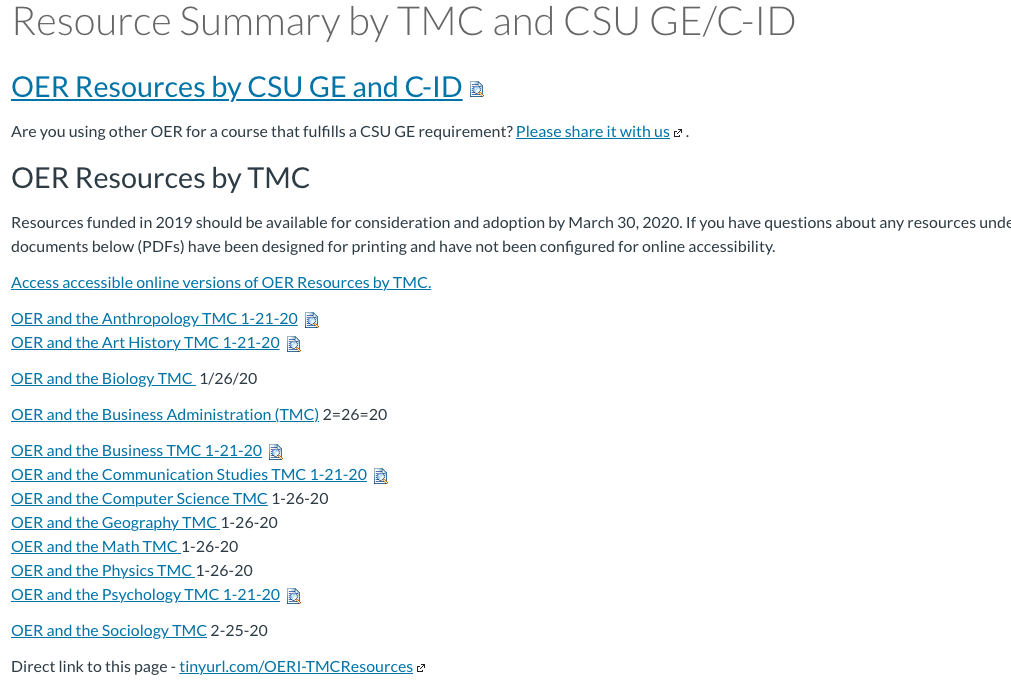 OER and Articulation – A Non-Issue..
Per the CSU Chancellor’s Office and UC Office of the President, there is no issue with the use of OER – provide such resources are stable and comparable to a traditional commercial text
July 13, 2019
OER, Student Success, and Equity
What is the connection between open educational resources, student success, and equity?
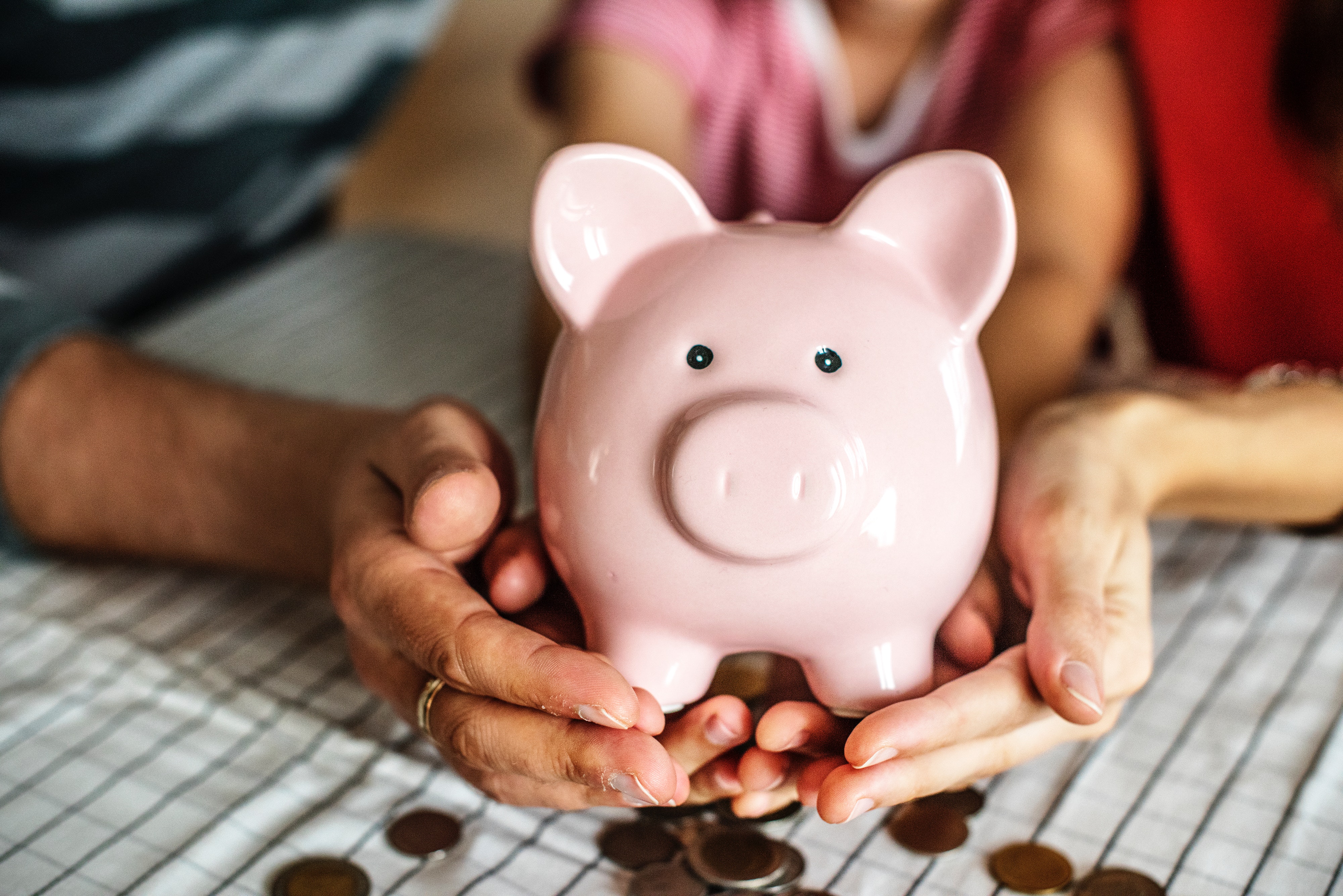 July 13, 2019
Underrepresented students perform better with OER
Data from the University of Georgia indicate that OER is associated with better grades and decreases on drops, failures, and withdrawals
Source: AAC&U, University of Georgia
The Impact of Open Educational Resources on Various Student Success Metrics, 
in International Journal of Teaching and Learning in Higher Education, 2018
CSUCI Study
Textbook prices are a significant educational barrier for all  students
Textbook prices are an even greater barrier for historically underserved students 
It is our responsibility to "remove any unnecessary financial barriers to academic success, and to ensure that our students’ learning potential is never limited by their purchasing power."
n=700 undergraduate students
"Textbook Affordability and Student Success for Historically Underserved Populations at CSUCI" by J. Jacob Jenkins, Jaime Hannans, Luis Sanchez, and Jill Leafstedt for openCI is licensed under CC BY 4.0
OER Allows You To…
Customize to your content
Customize for our students
Plans for 2020-2021
Targeted collaborative resource development with emphasis on inclusivity and diversity – ensuring our texts speak to our students
Expand and refine discipline-specific resource collections
Student outreach
Discipline communities
Discipline Communities
How do we make a discipline community work for you? 
What draws you in?
What makes you stay?
What OER do you need?
More information…
Michelle Pilati – mpilati@asccc.org
Suzanne Wakim - wakimsu@butte.edu
ASCCC OERI Website (asccc-oeri.org)
Sign up for the OERI list-serv (https://www.asccc.org/signup-newsletters)
July 13, 2019